МБОУ «Октябрьскоготнянская СОШ»Борисовского района Белгородской областиОткрытый урок по географии на тему:«Человек и литосфера»
Учитель : 
Ряполова Татьяна Николаевна
Проверка пройденного материала
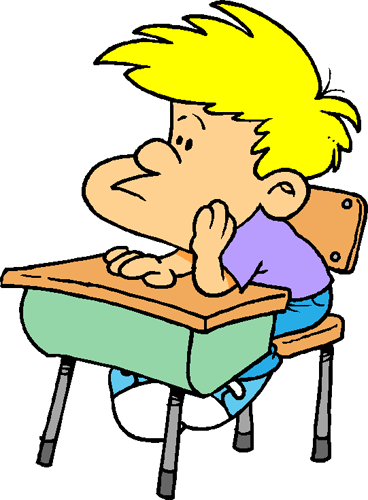 Проверь себя
Проверь себя
Человек и литосфера
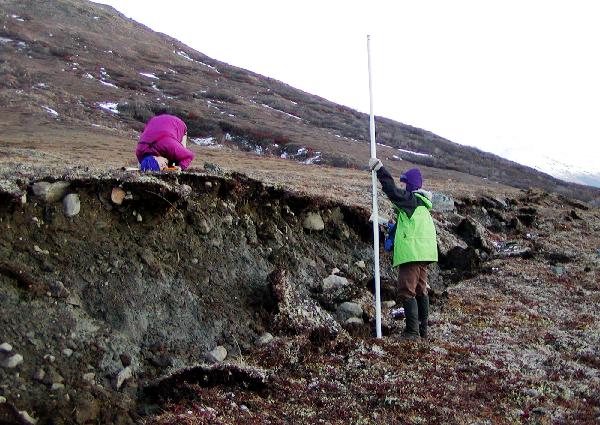 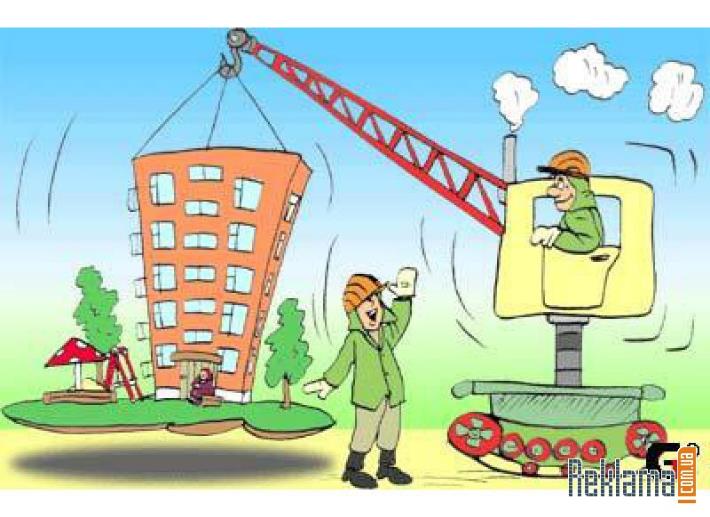 28 октябряТема урока: «Человек и литосфера»
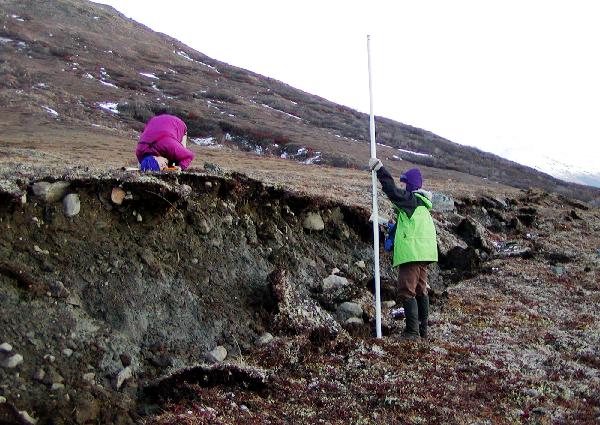 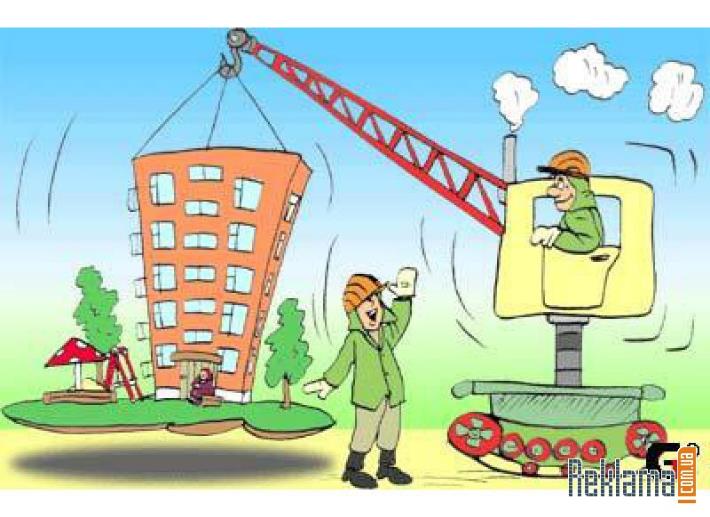 Значение литосферы
Литосфера во многом определяет условия жизни и особенности хозяйственной деятельности человека.
На ее поверхности люди живут, строят города и заводы, прокладывают дороги, возделывают поля; из недр добывают полезные ископаемые.
Значительные территории подвержены стихийным бедствиям, связанным с литосферой.
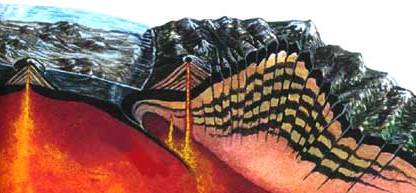 Презентация на тему:«Полезные ископаемые»
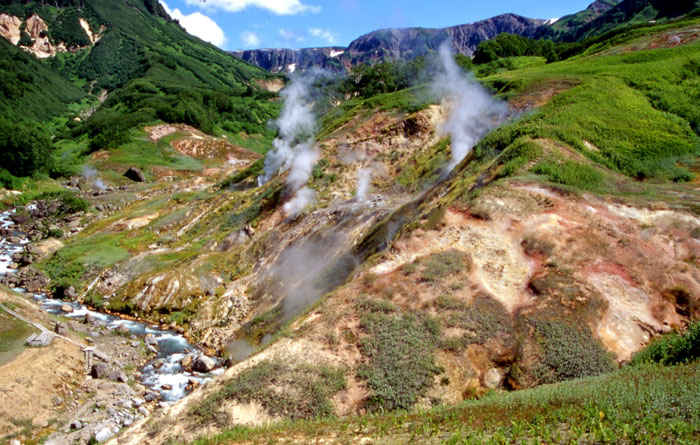 Выполнил: ученик 8 классаМедведев М.
Что такое полезные ископаемые
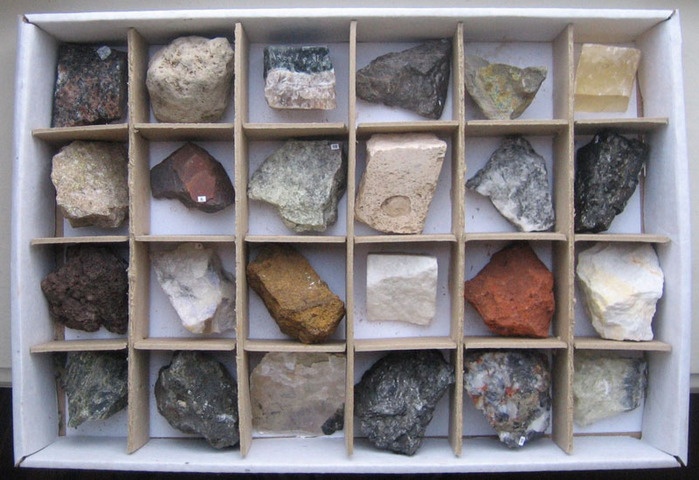 Полезные ископаемые – это минеральные образования земной коры, которые могут эффективно использоваться в хозяйстве.
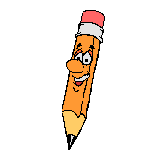 Виды полезных ископаемых
Полезные ископаемые платформ
Рудные (приурочены к щитам и фундаменту платформ)
Балтийский щит
медные, никелевые руды
Осадочные (приурочены к осадочному чехлу платформ)

Крупные угольные бассейны
Тунгусский, Ленский, Южно-Якутский, Донецкий
Полезные ископаемые складчатых областей
Магматические

герцинская складчатость
Урал, Алтай
Метаморфические

Кайнозойская складчатость
Кавказ, Срединный хребет
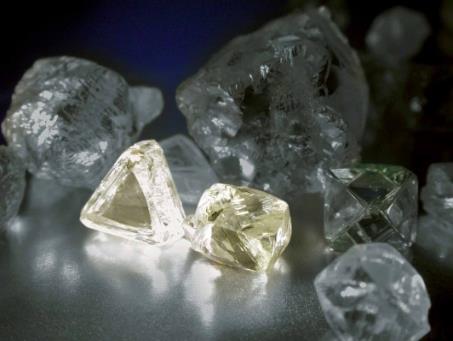 Месторождения
Месторождения –
это крупные
скопления руд.

Всего из земной коры человек добывает более 200 видов ископаемых.
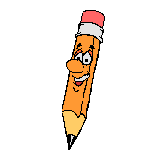 Бассейны
Бассейны –
это группы близко расположенных месторождений одного и того же полезного ископаемого.
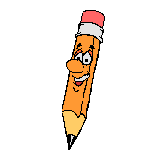 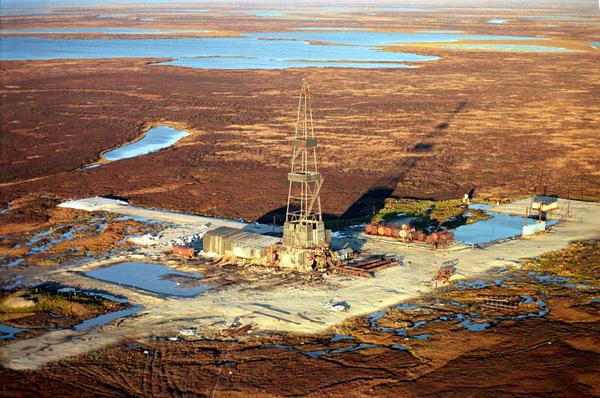 [Speaker Notes: http://www.daat.ac.il/daat/animation/pencil3.gif]
Россия – одна из самых богатых ресурсами страна мира
В России имеются: крупные месторождения  нефти, газа, угля, калийных солей, никеля, олова, алюминиевого сырья, вольфрама, золота, платины, асбеста, графита, слюды.
Рейтинг по запасам и добычи нефти в России:
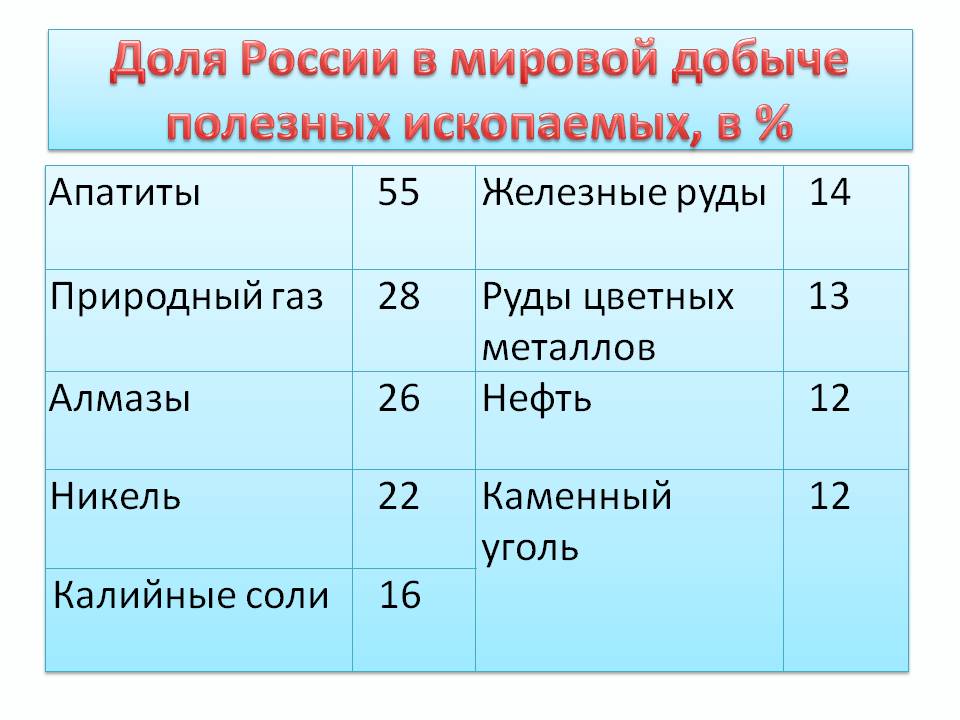 РЕЙТИНГ ПО ЗАПАСАМ И ДОБЫЧИ НЕФТИ В РОССИИ:
ЗАГАДКИ
72
73
Практическая работа
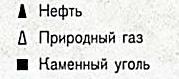 Физкультминутка
(наклоны вперед и назад)
Вновь у нас физкультминутка, Наклонились, ну-ка, ну-ка!Распрямились, потянулись, А теперь назад прогнулись.
(вращение головой)
Голова устала тоже.Так давайте ей поможем!Вправо-влево, раз и два.Думай, думай, голова.
(возвращение на место)
Хоть зарядка коротка, Отдохнули мы слегка.
Творческие задания
Жизнь и хозяйствование на равнинах
Жизнь и хозяйствование в горах
Воздействие человека на литосферу
71
Виды хозяйственной деятельности
Домашнее задание
изучить § 16, 
составить кроссворд или викторину по теме «Литосфера»
повторить §§ 12-15
Закрепление изученного материала
ИГРА
Сегодня на уроке …
… я узнал(а)…
… я научился(ась)…
… мне понравилось…
МБОУ «Октябрьскоготнянская СОШ»Борисовского района Белгородской областиОткрытый урок по географии на тему:«Человек и литосфера»
Учитель : 
Ряполова Татьяна Николаевна